Element of Design
The tools of design
Hands on - can be manipulated

 Line
Form and shape
Space
Texture
Color
Pattern
Line is:
The connection of two points.
The Element in a room that moves the eye from one point to another.
Line
1.   Vertical

2.  Horizontal

3.  Curved

4. Diagonal
horizontal
vertical
Curved
diagonal
Vertical Line
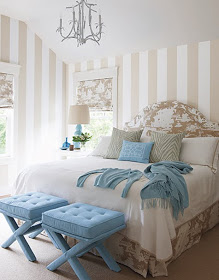 Lends dignity and formality
Creates feelings of aspiration and ascension.
Leads the eye up.
A feeling of height and strength.
Horizontal Line
Restful
Relaxing
Informal
Casual
Comfortable
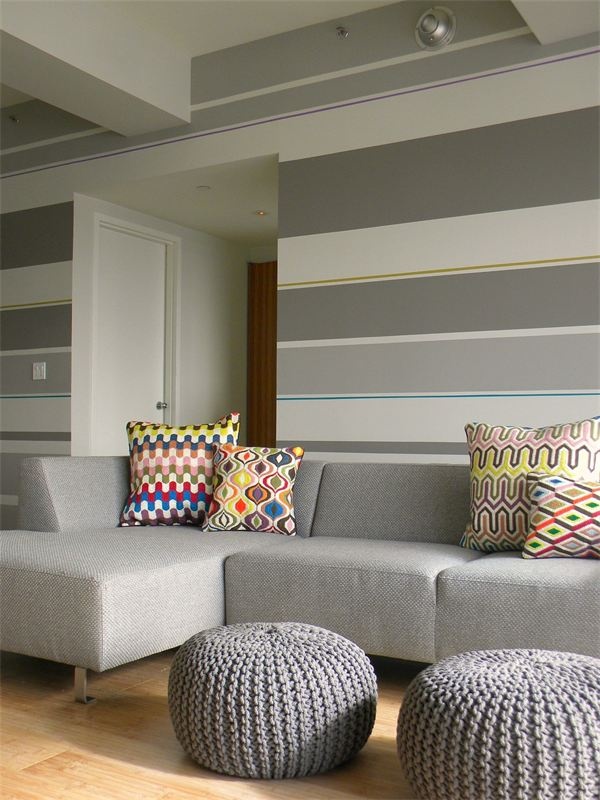 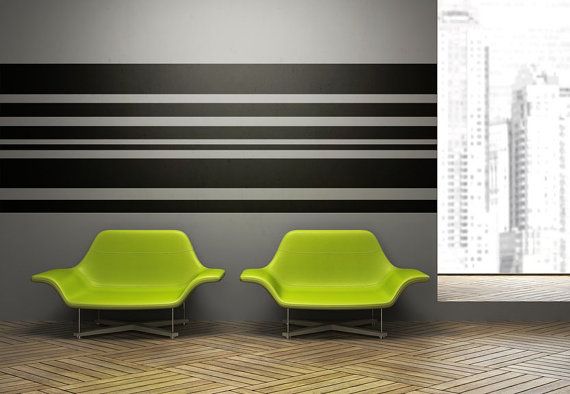 Diagonal Line
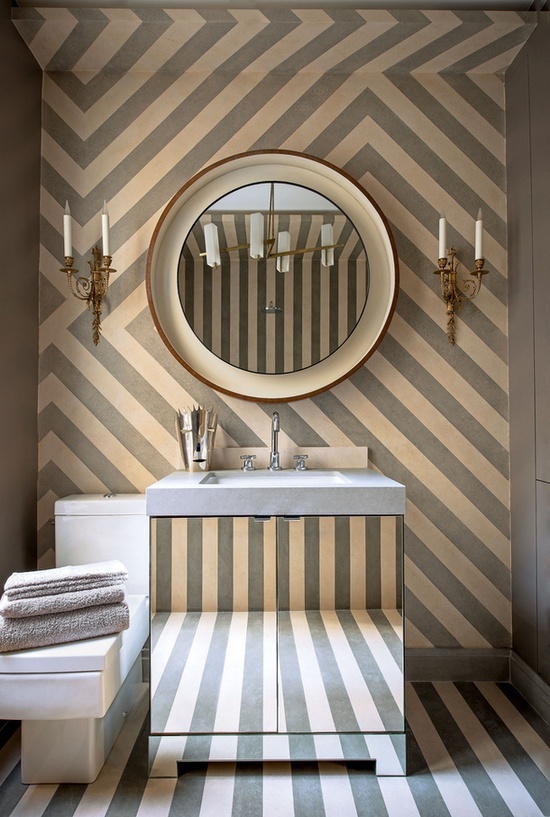 Active
Suggests movement
Excitement
Energy
Direction
Curved Line
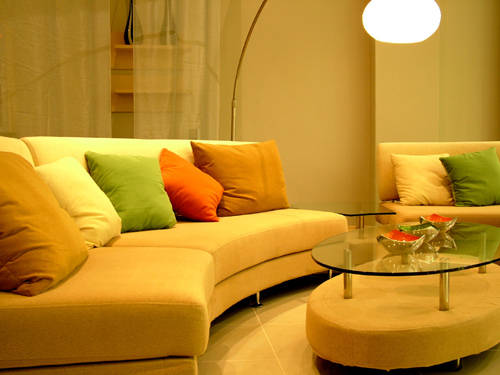 Graceful
Feminine
Delicate
Gentle
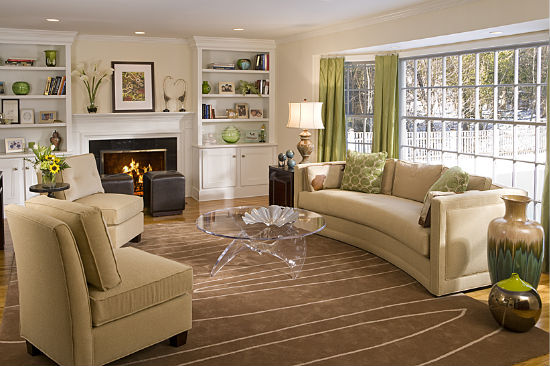 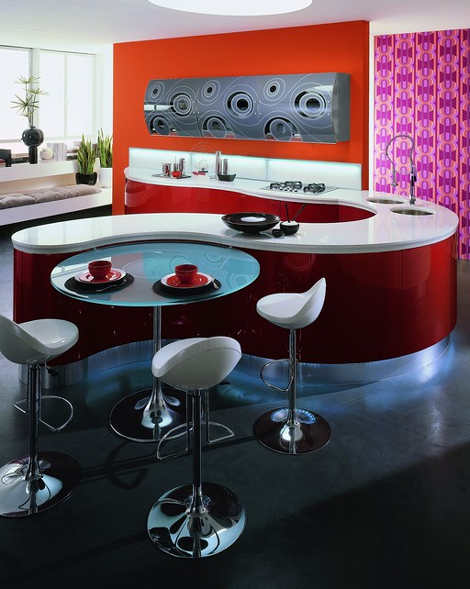 what type of line do you see?
Arm gesture to show the line seen in each room.
What type of line do you see?
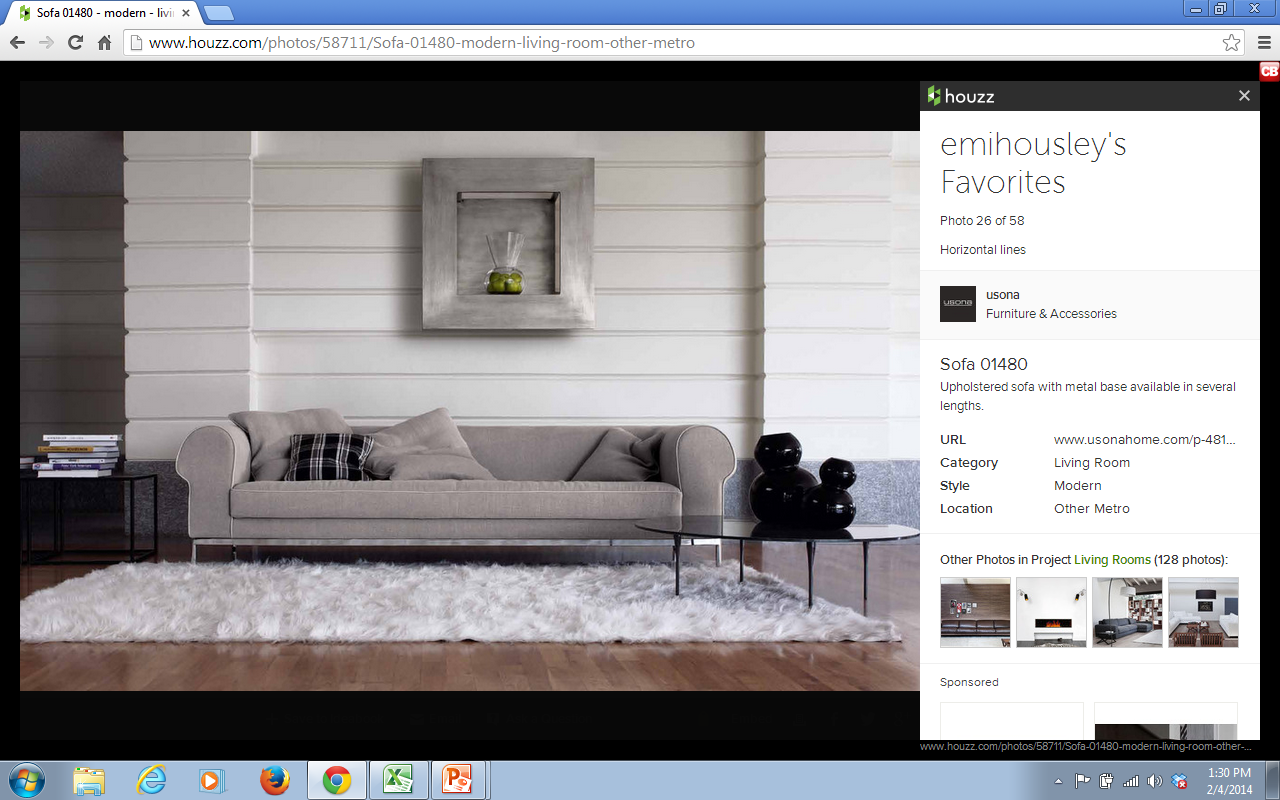 What type of line do you see?
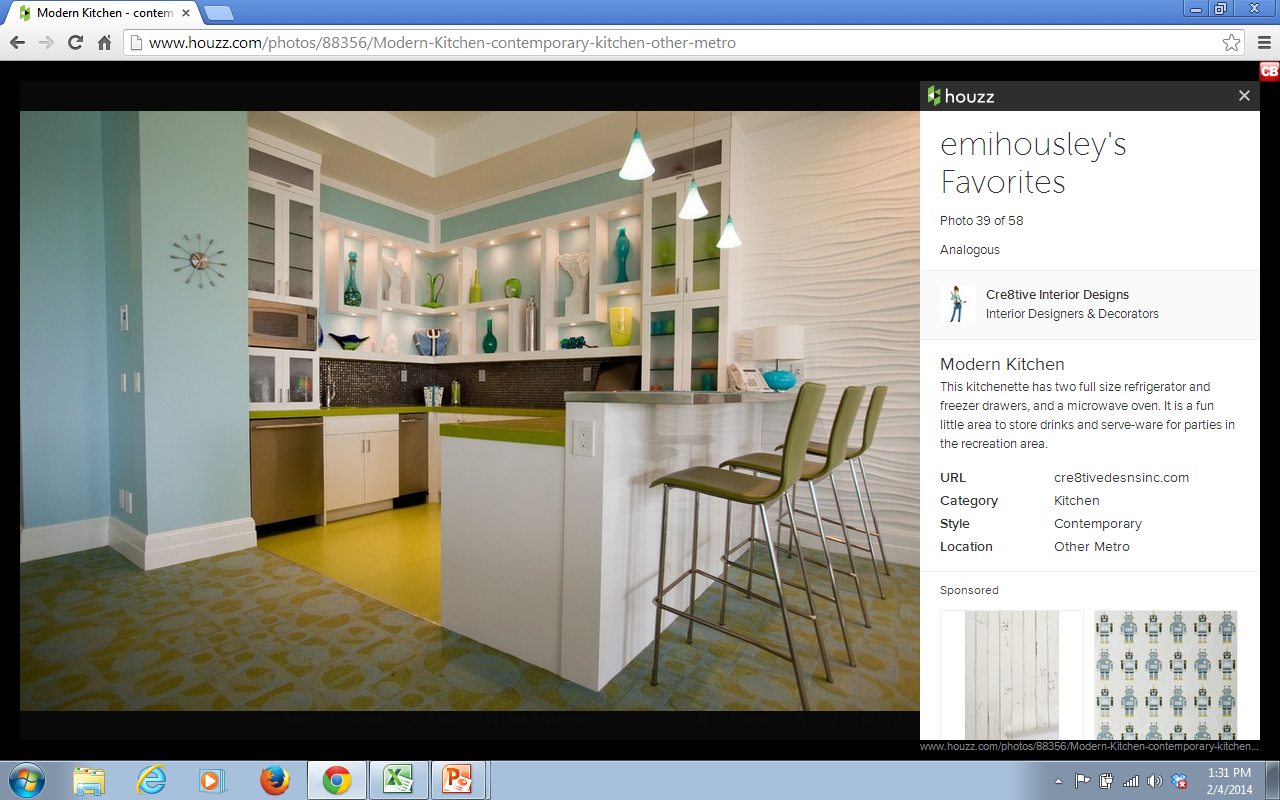 What type of line do you see?
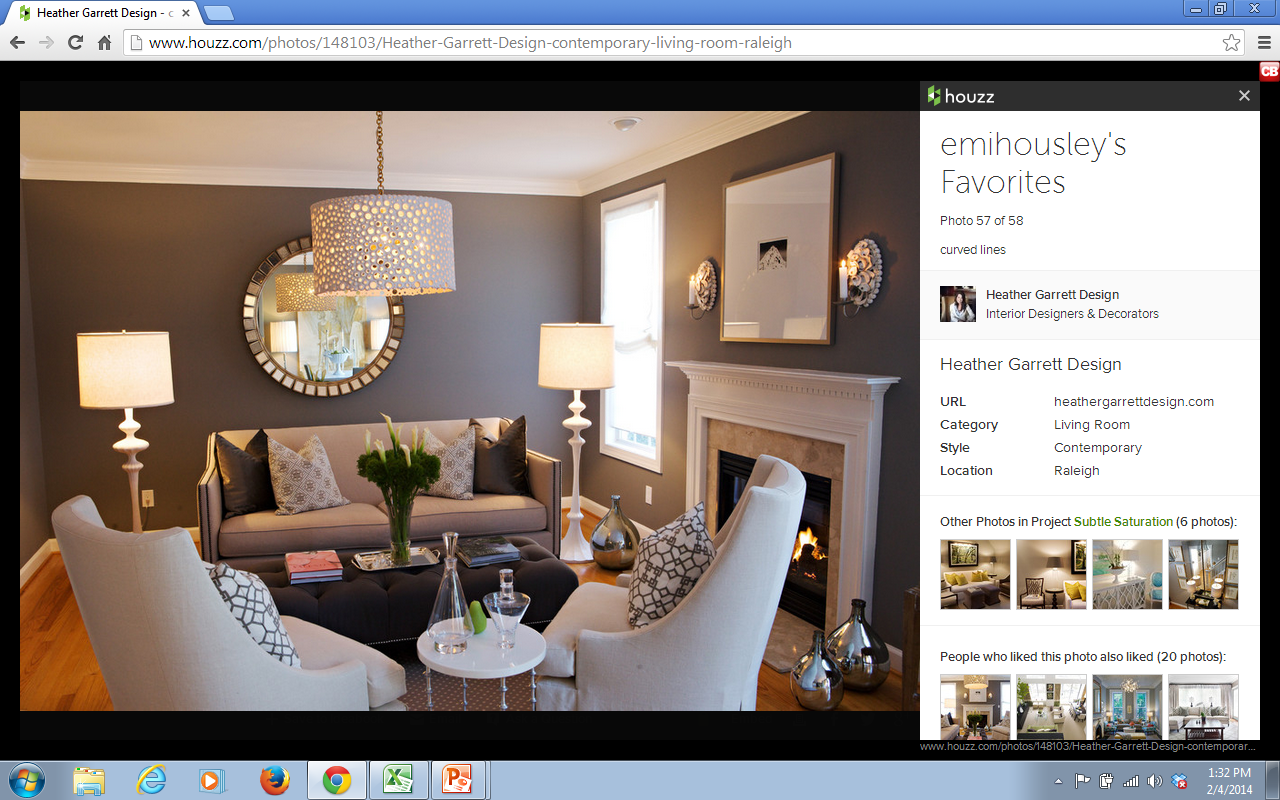 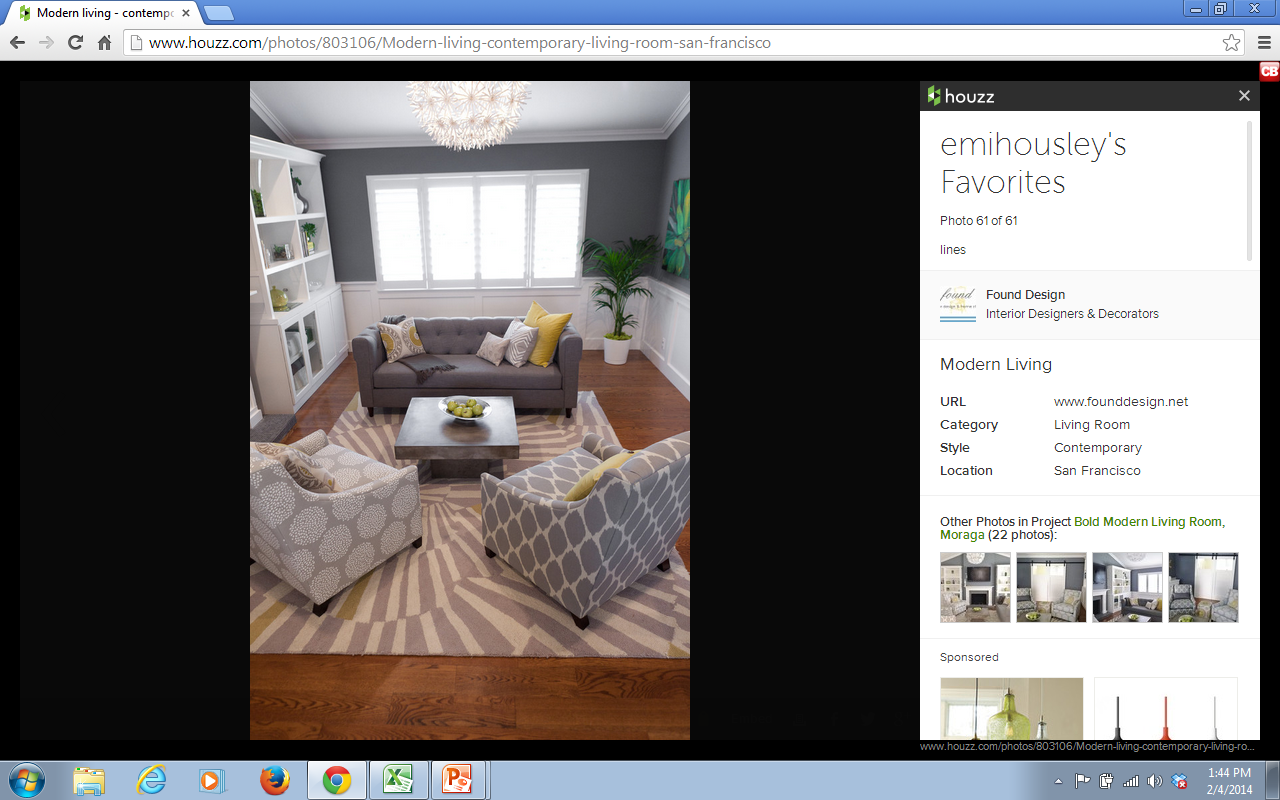 What type
 of line do
 you see?
What type of line do you see?
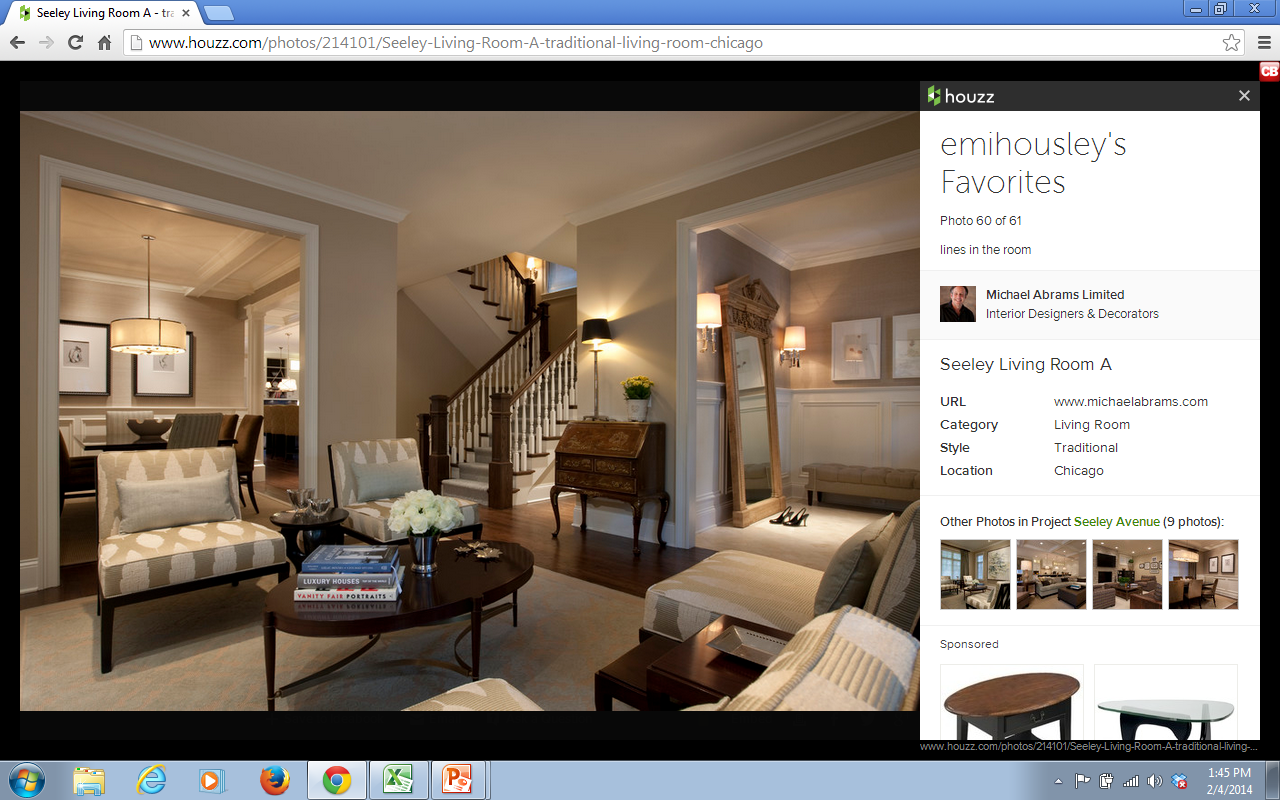 Lines Can Create Illusions:
Here are a few:
Are the horizontal lines straight or curved?
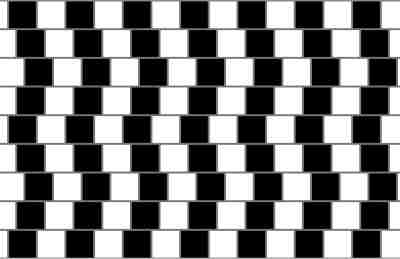 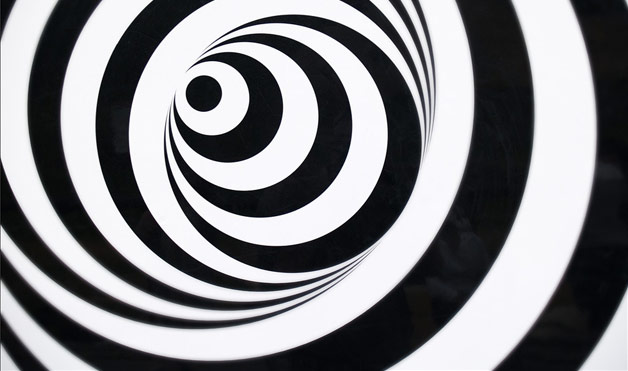 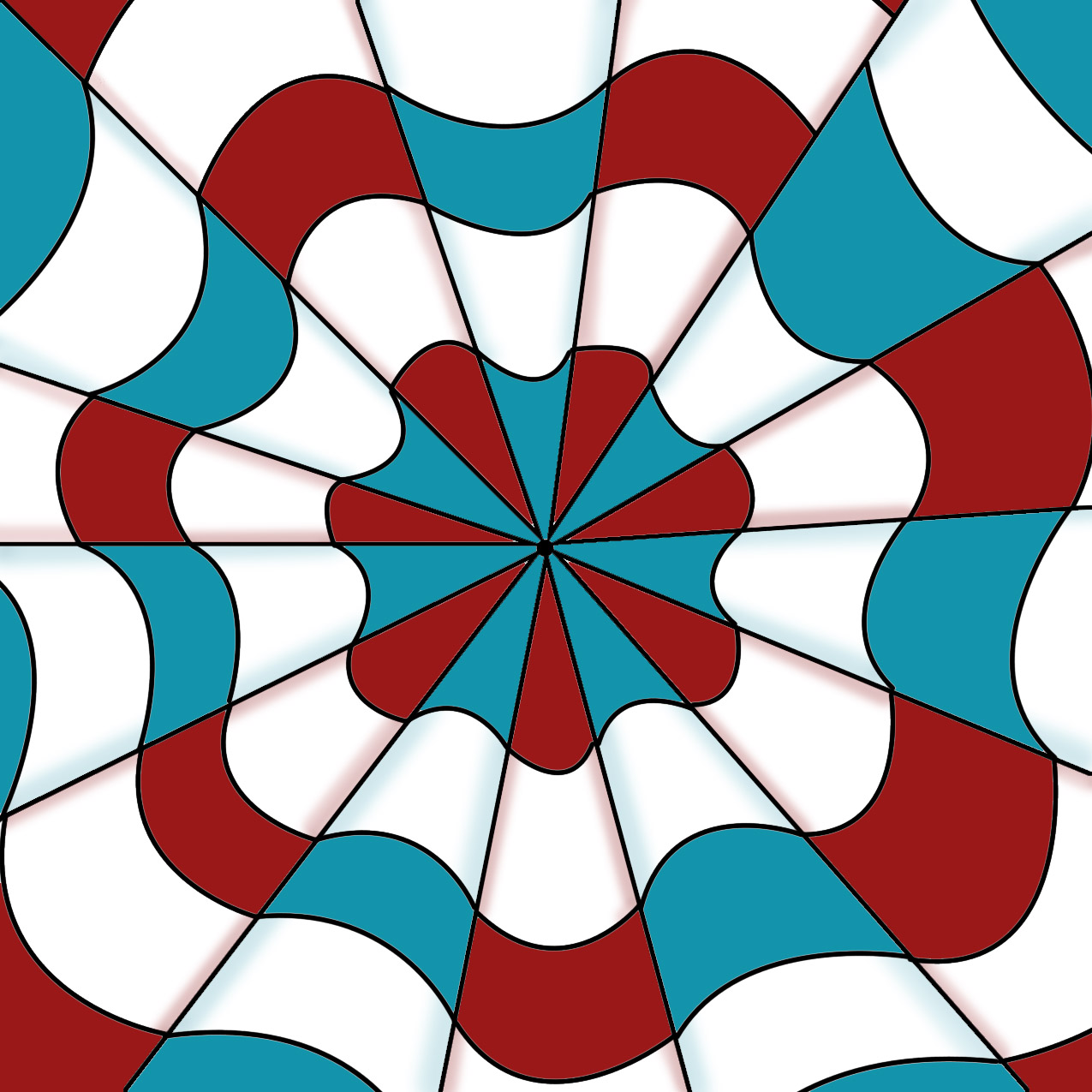 Create an Illusion of your own?
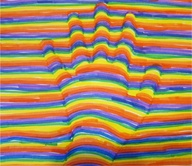 On a half sheet of white cardstock. 

  Create your own line illusion:

You must include at least three types of line. 

The illusion must also include color. 
 
This page will be included in your notebook.

Here are just some ideas.  Be creative.
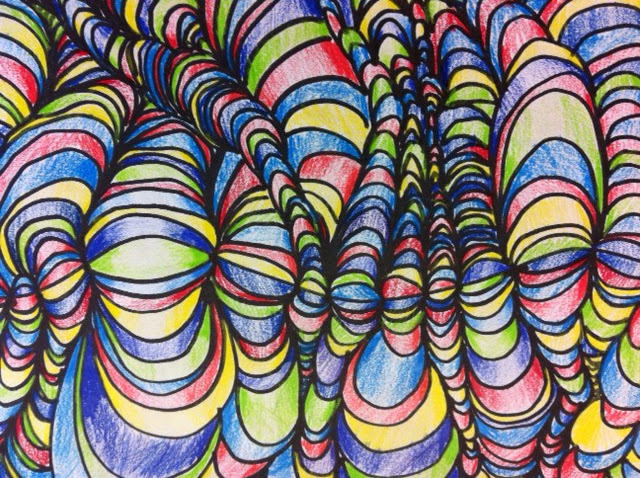 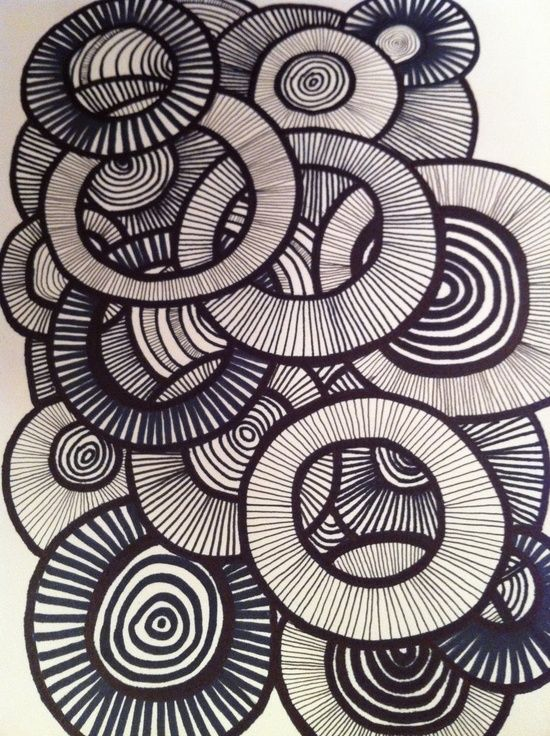 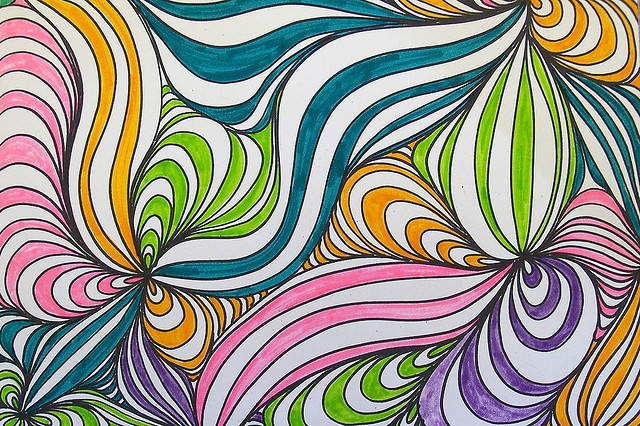